科技教育學習領域資訊及通訊科技課程(高中)
1
學習目標
[單元A] 資訊處理
資訊演示
建構及設計一個融入多媒體元素的演示
重點是在計畫、組織及鋪排要求演示的資訊，而非演示所用的工具；學生可選擇用網頁、投影片放映、多媒體文件或其他工具作演示
建議學生演示時應配合旁白，藉此發展個人的溝通技巧，從而鼓勵學生清晰地表達意見及思想
2
活動一︰演示的資訊(一)
討論如何在校園推動正面的價值觀和態度，例如
守時
有禮貌
遵守秩序
愛護公物
…
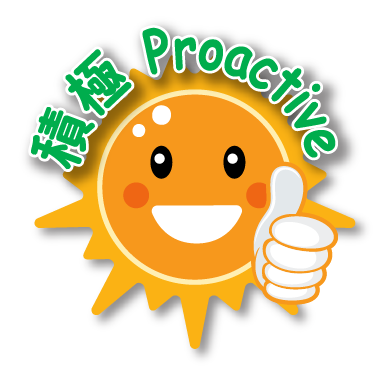 3
活動一︰演示的資訊(二)
構思一個演示的題目
選擇對象
定下預期內容
例子
題目︰使用圖書館
對象︰全校同學
內容︰鼓勵同學在圖書館遵守規則，如保持安靜、愛護書本、準時還書…
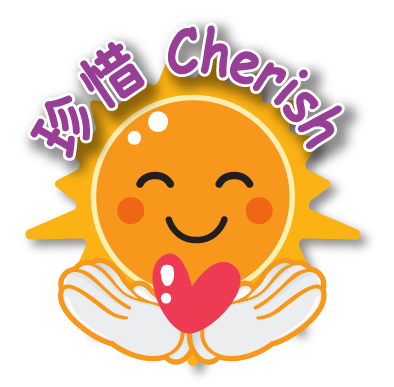 4
活動二︰規劃演示(一)
計劃、組織及鋪排資訊
搜集所需的資訊
內容 (甚麼資訊？)
搜集資訊 
途徑 (從哪裡找？自行製作？) 
資料的類型 (圖片、相片、影片…？)
所需要的工具和器材
活動包括
討論網上搜尋資訊與自行製作的優點和缺點 (時間、資源、版權…)
分析各項工具和器材的規格，如數碼攝錄機
5
活動二︰規劃演示(二)
計劃、組織及鋪排資訊
組織及鋪排搜集到的資訊
演示的流程
演示的形式 (簡報、網頁、影片、…)
活動包括
分析各種演示形式的優點、缺點和限制
6
活動三︰製作演示
實踐所規劃的演示
製作簡報
製作網頁
製作影片
…
活動包括
重溫不同多媒體數據表示的方式
運用不同的應用軟件去製作演示
7
活動四︰評估及回饋
利用不同的方式收集回饋
比較不同的演示製成品
活動包括
討論成功演示的要素
參考不同的演示製成品
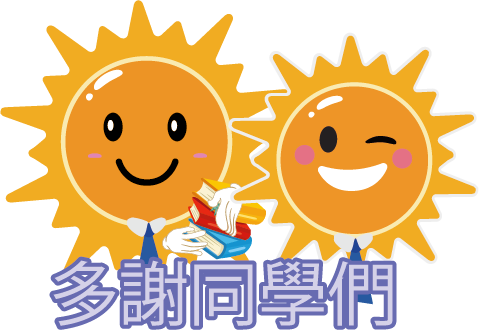 8
參考例子(一)
活動一︰演示的資訊
題目
使用圖書館
對象
全校同學
發放途徑
學校網頁
內容
圖書館內所提供的服務，如可供上網的桌面電腦、影印服務、自助借還書服務…
圖書館遵守規則，如保持安靜、愛護書本、準時還書…
9
參考例子(二)
活動二︰規劃演示
決定演示形式
短片
搜集資訊
參考類似的例子
規劃所需的情節和場景
在圖書館拍攝使用服務時的照片和短片，例如︰
拍攝影印機及其介面的照片
拍攝不當行為的影片(如在圖書館大聲說話)
10
參考例子(三)
活動三︰製作演示
將所準備的照片和短片進行剪接和合併
將完成編輯的短片輸出為適合的檔案格式
於學校網頁上發布短片
11
參考例子(四)
活動四︰評估及回饋
以網上問卷形式收集同學對短片的意見
12